常打電動
戶外踏青
趴著看書
重新作答
結束
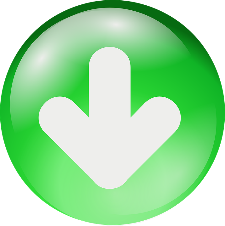